За тремя идёт четыре, 
Острый локоть оттопыря.
Смотри, четыре – это стул, 
Который я перевернул.
На бумаге цифра 5.
Ручку вправо протянула,
Ножку круто изогнула.
Рады мы её принять
В номерах наших домов
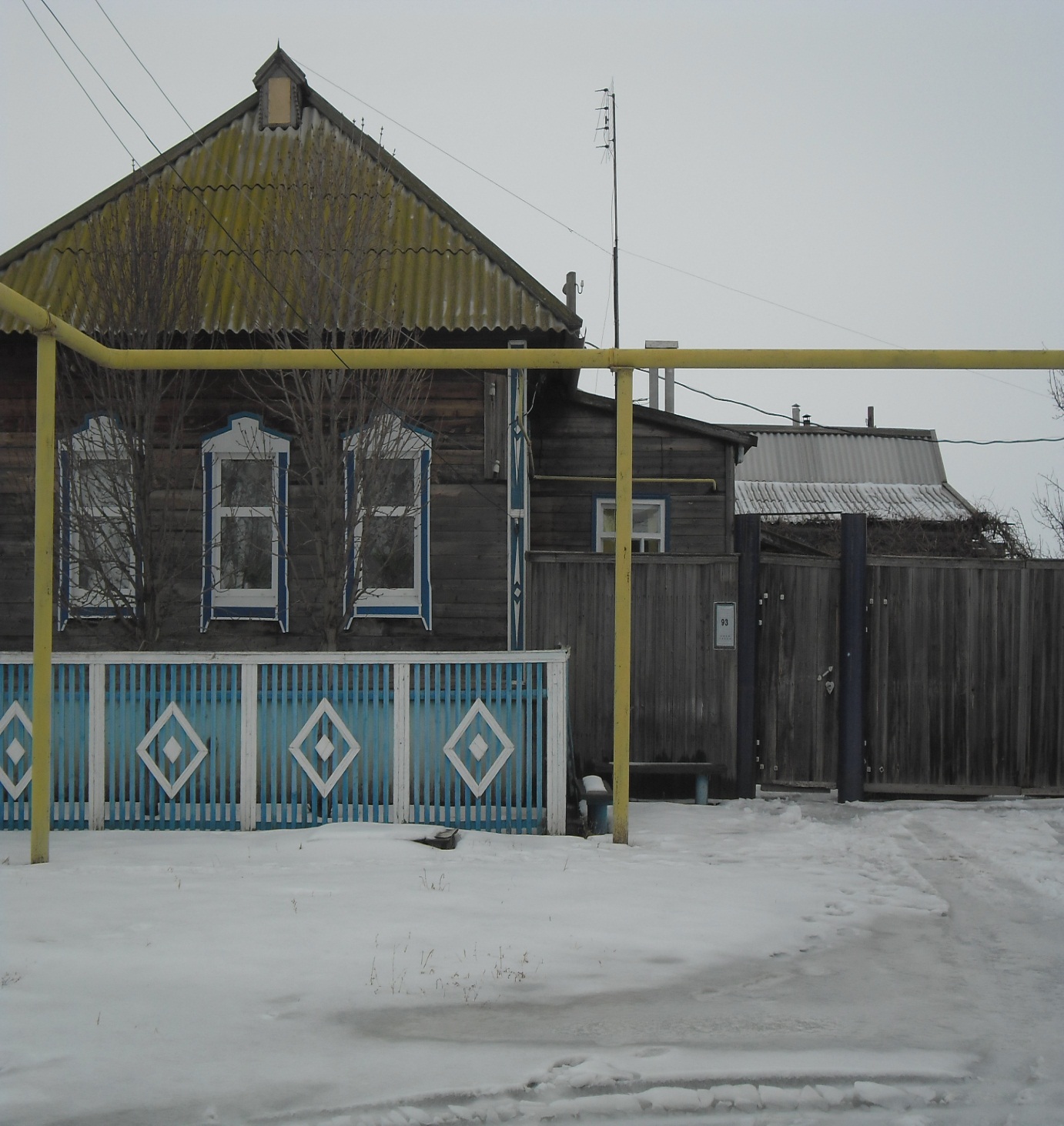 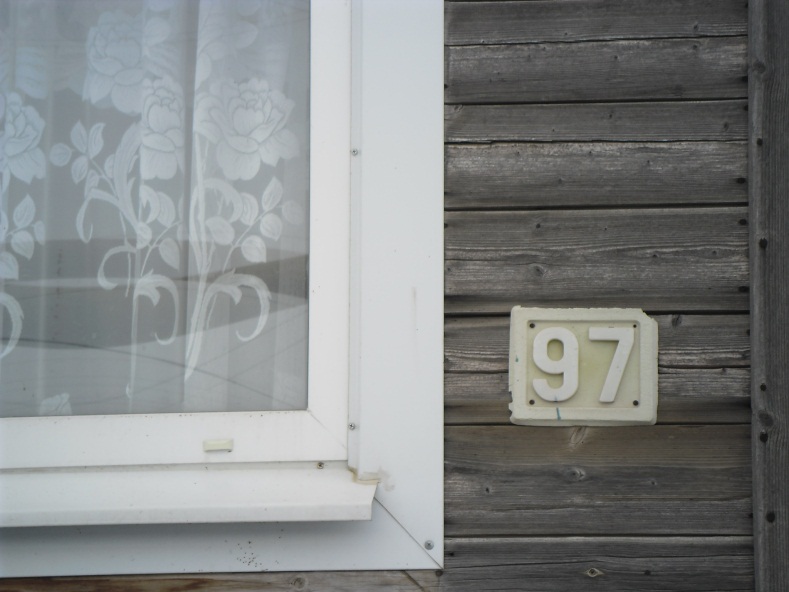 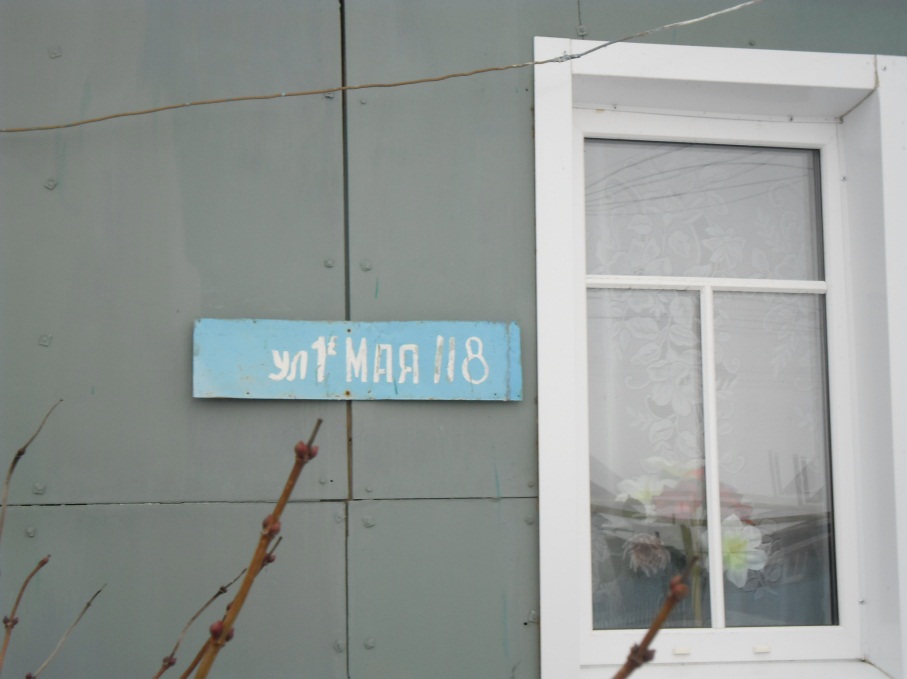 В номерах машин
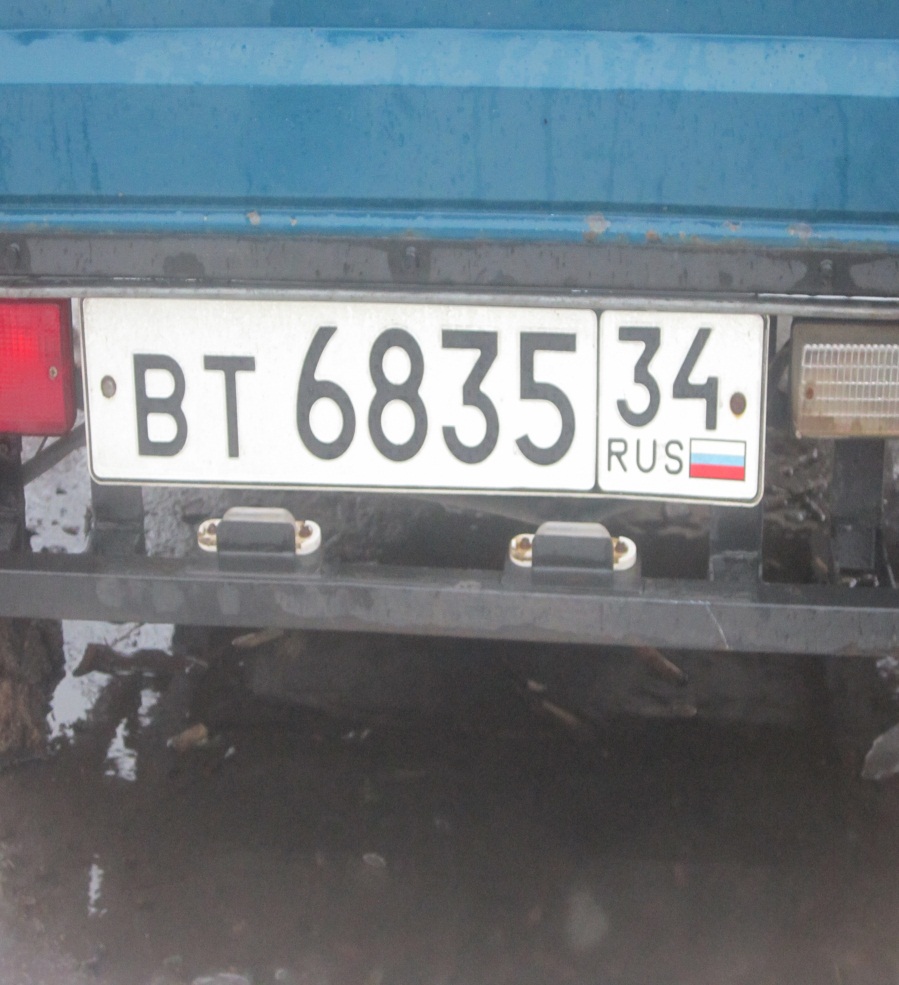 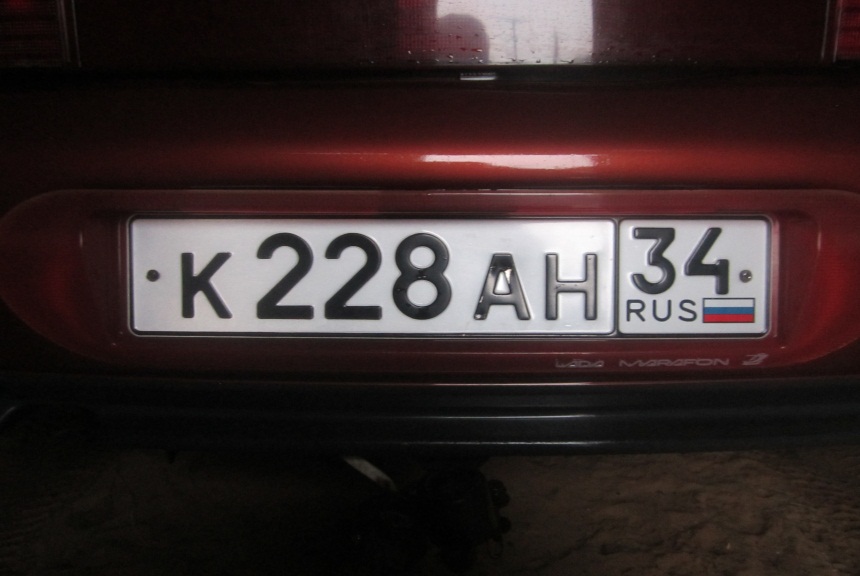 В режиме работы магазинов
В режиме работы 
аптеки
На пультах,  клавиатуре
В телефонах
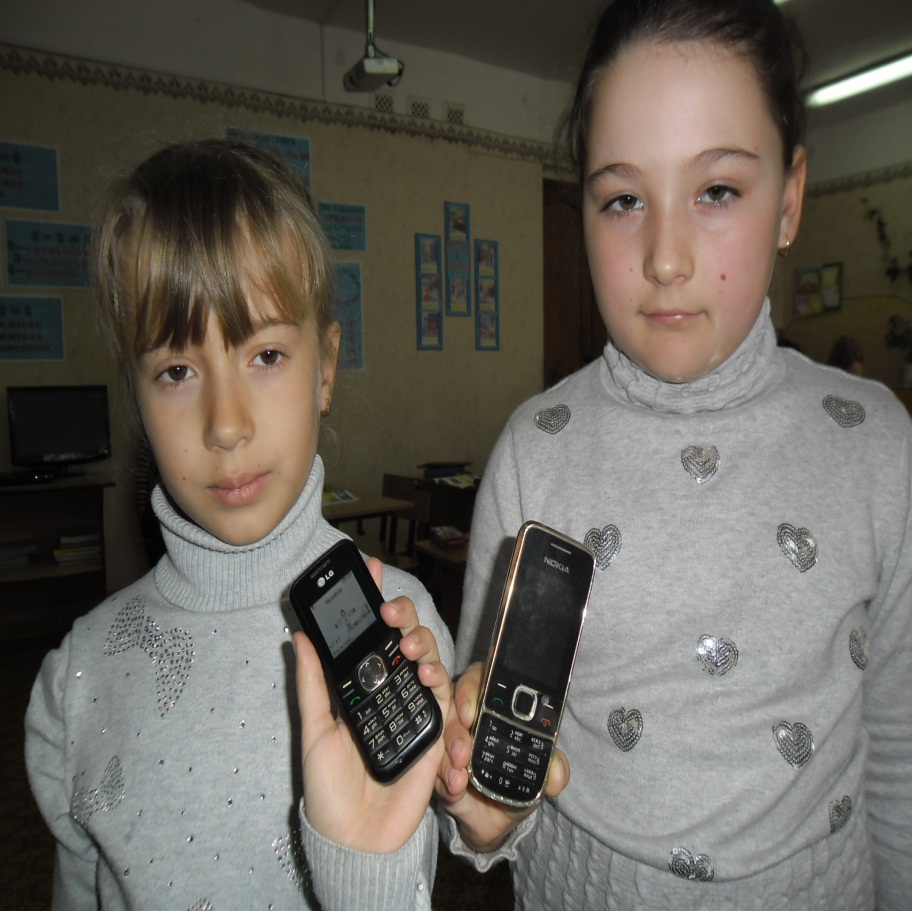 На часах
На денежных купюрах и монетах
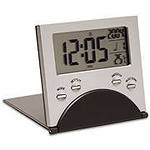 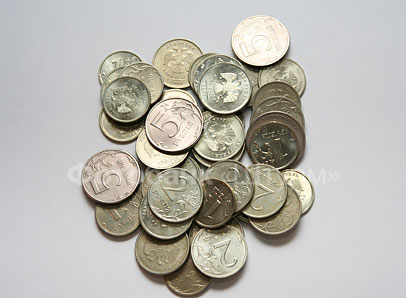 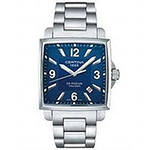 на ценниках в магазине
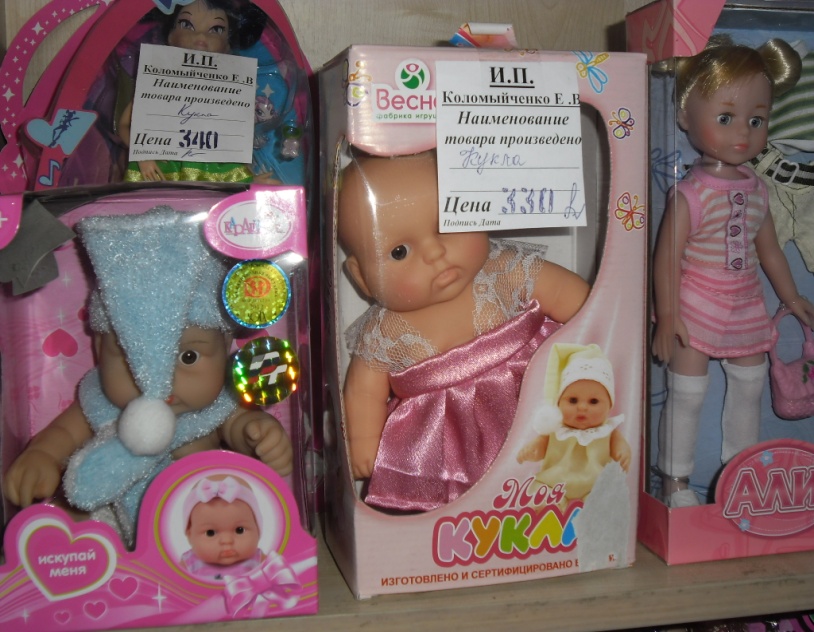 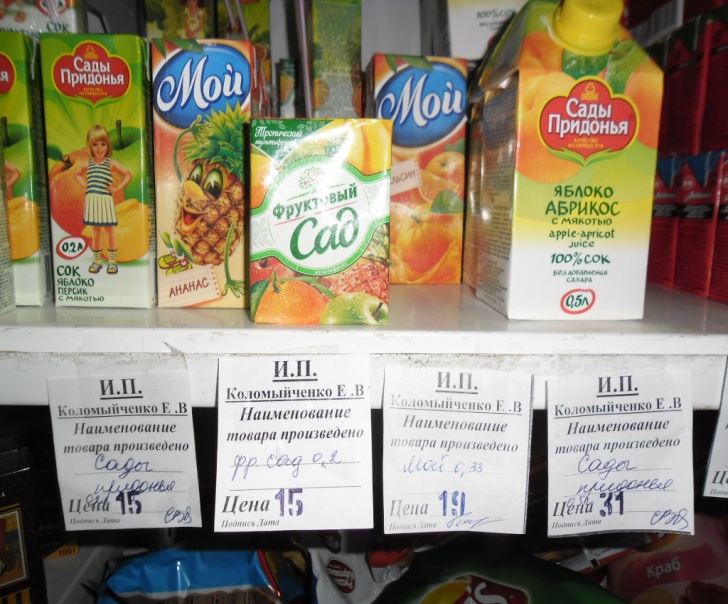 Выводы:
В результате нашей работы узнали, как используются числа в нашей жизни, И поняли, что без знания математики обойтись невозможно .
Спасибо за внимание!